SECTOR ELECTRICIDAD | NIVEL 3° MEDIO
MÓDULO 2
INSTALACIONES ELÉCTRICAS DOMICILIARIAS
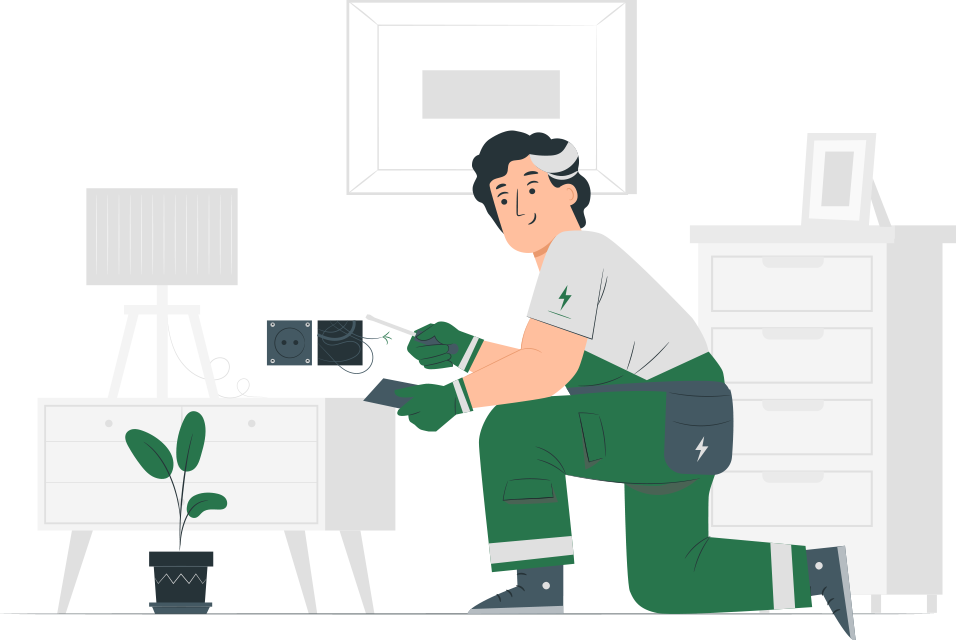 En estos documentos se utilizarán de manera inclusiva términos como: el estudiante, el docente, el compañero u otras palabras equivalentes y sus respectivos plurales, es decir, con ellas, se hace referencia tanto a hombres como a mujeres.
MÓDULO 2 | INSTALACIONES ELÉCTRICAS DOMICILIARIAS
ACTIVIDAD 3
CONDUCTORES ELÉCTRICOS
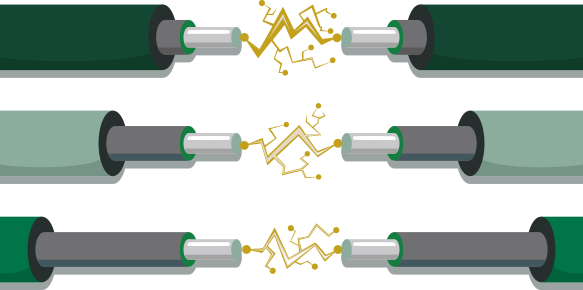 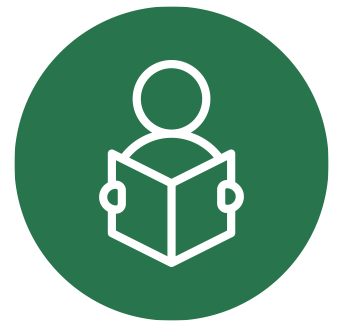 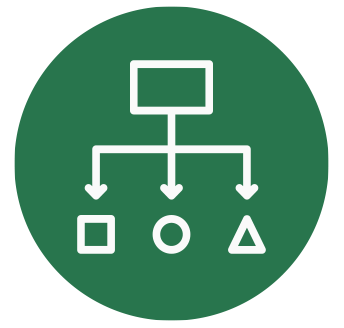 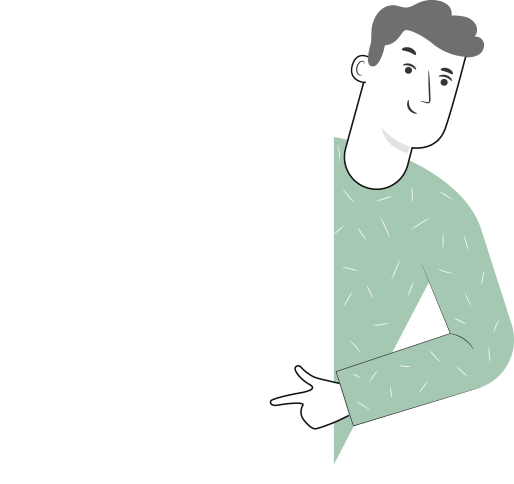 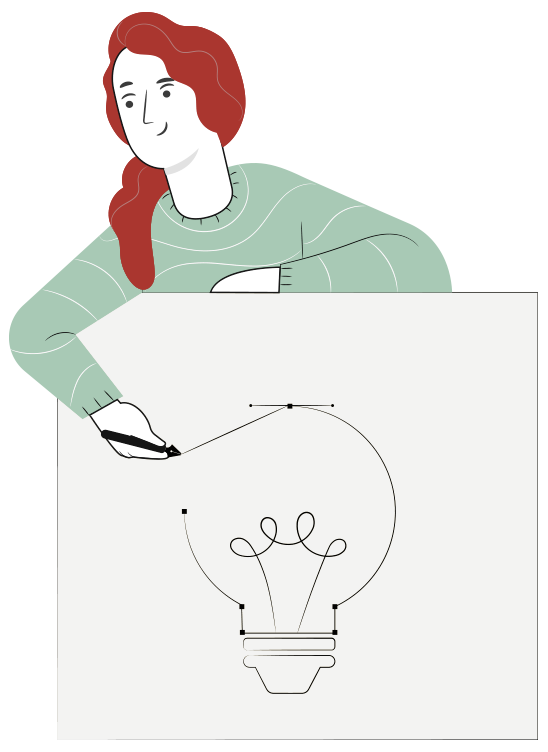 METODOLOGÍA SELECCIONADA
APRENDIZAJE ESPERADO
Texto Guía
Realiza cableado y conexionado de conductores y componentes de una instalación eléctrica de alumbrado, de acuerdo las especificaciones técnicas del plano o proyecto eléctrico, considerando la normativa vigente.
CONDUCTORES ELÉCTRICOS
MENÚ DE LA ACTIVIDAD
Actividad de conocimientos previos

Presentación de la canalización según norma (teoría)

Exposición de canalización comercial (muestras y catálogos)

Presentación de simbología y especificaciones técnicas en planos eléctricos

Actividad ¿Cuánto Aprendimos?

Mostrar materiales de ferretería y herramientas a utilizar

Presentación de conceptos de cableado y conexión de conductores
1
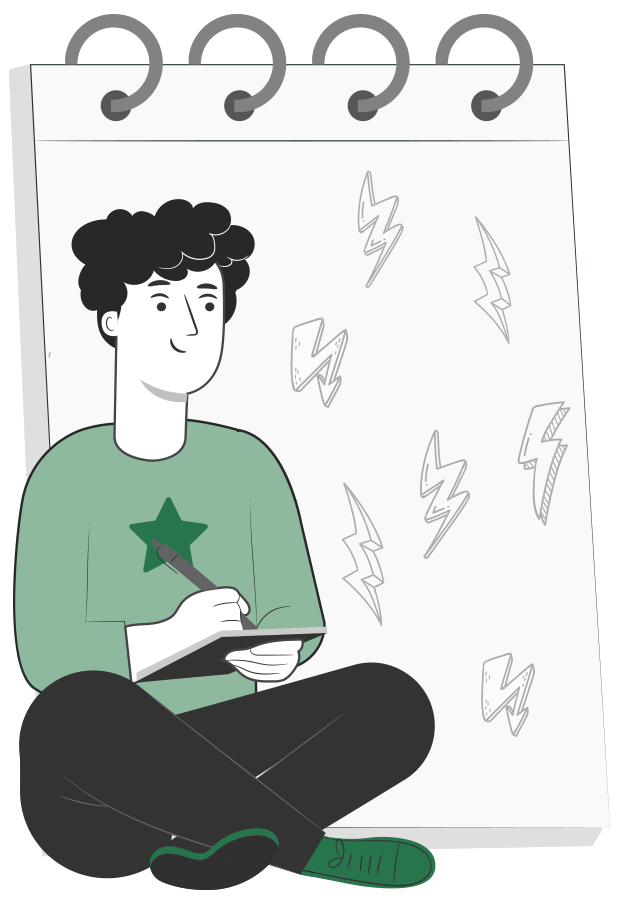 2
3
4
5
6
7
3
ACTIVIDAD
CONOCIMIENTOS PREVIOS
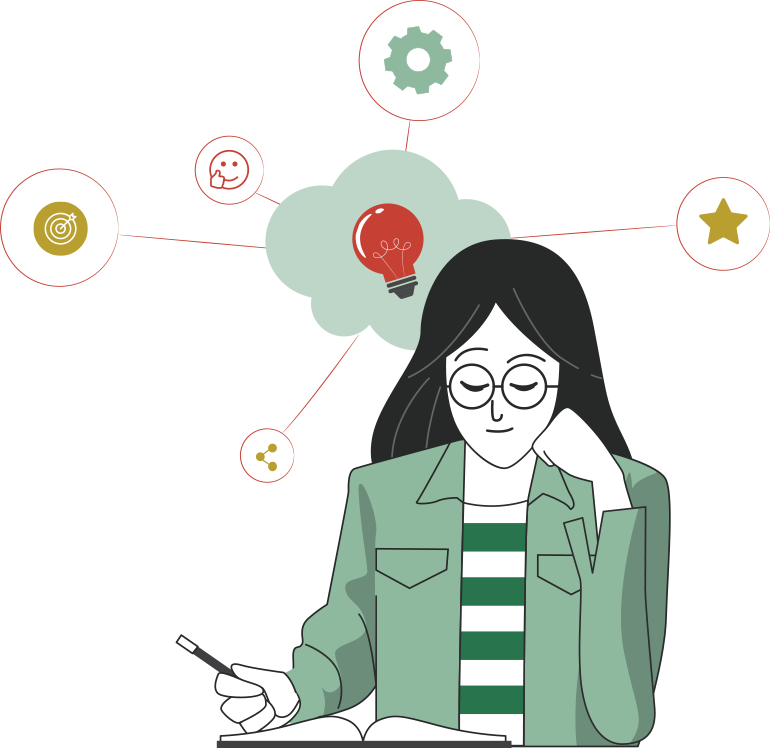 CANALICEMOS LA ELECTRICIDAD

¡Ahora veamos cómo lo que ya has aprendido refuerza y mejora lo que estás a punto de aprender!
¿QUÉ ES UN CONDUCTOR ELÉCTRICO?
Según la NchElec 04/2003 (4.1.15) un conductor es un hilo metálico, de cobre dentro del alcance de esta norma, de sección transversal frecuentemente cilíndrico o rectangular, destinado a conducir corriente eléctrica.
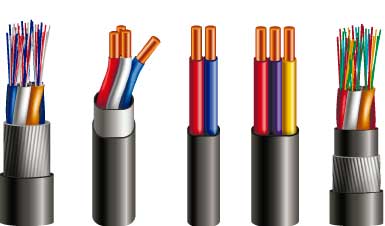 CONDUCTORES ELÉCTRICOS
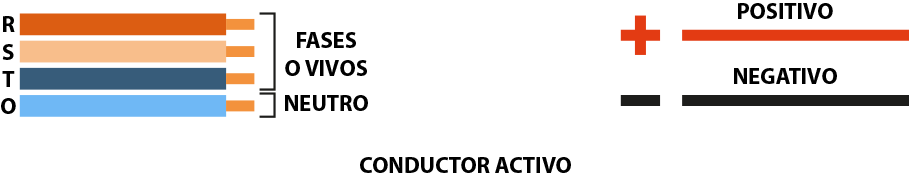 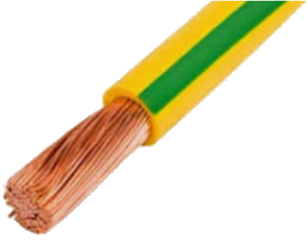 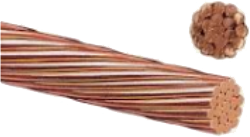 CONDUCTOR DESNUDO
CONDUCTOR AISLADO
CONDUCTORES ELÉCTRICOS, CÓDIGO DE COLORES
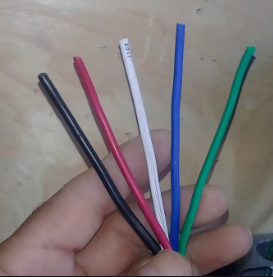 Conductor de la fase 1: Azul
Conductor de la fase 2: Negro
Conductor de la fase 3: Rojo
Conductor de neutro y tierra de servicio: Blanco
Conductor de protección Verde o Verde/Amarillo
TIPOS DE CONDUCTORES
Multifilar
Cable
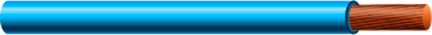 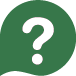 Cuadro preguntas
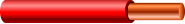 Alambre
Unifilar
SECCIÓN DE UN CONDUCTOR (ÁREA)
Menor Sección, menor corriente
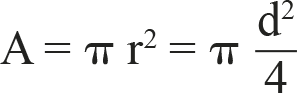 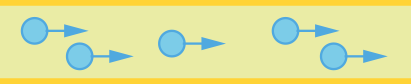 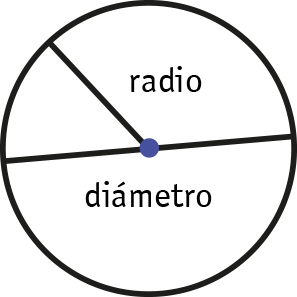 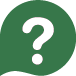 Mayor Sección, mayor corriente
Cuadro preguntas
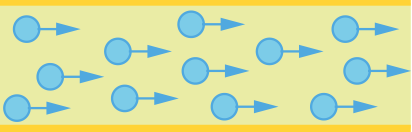 SECCIÓN DE UN CONDUCTOR (ÁREA)
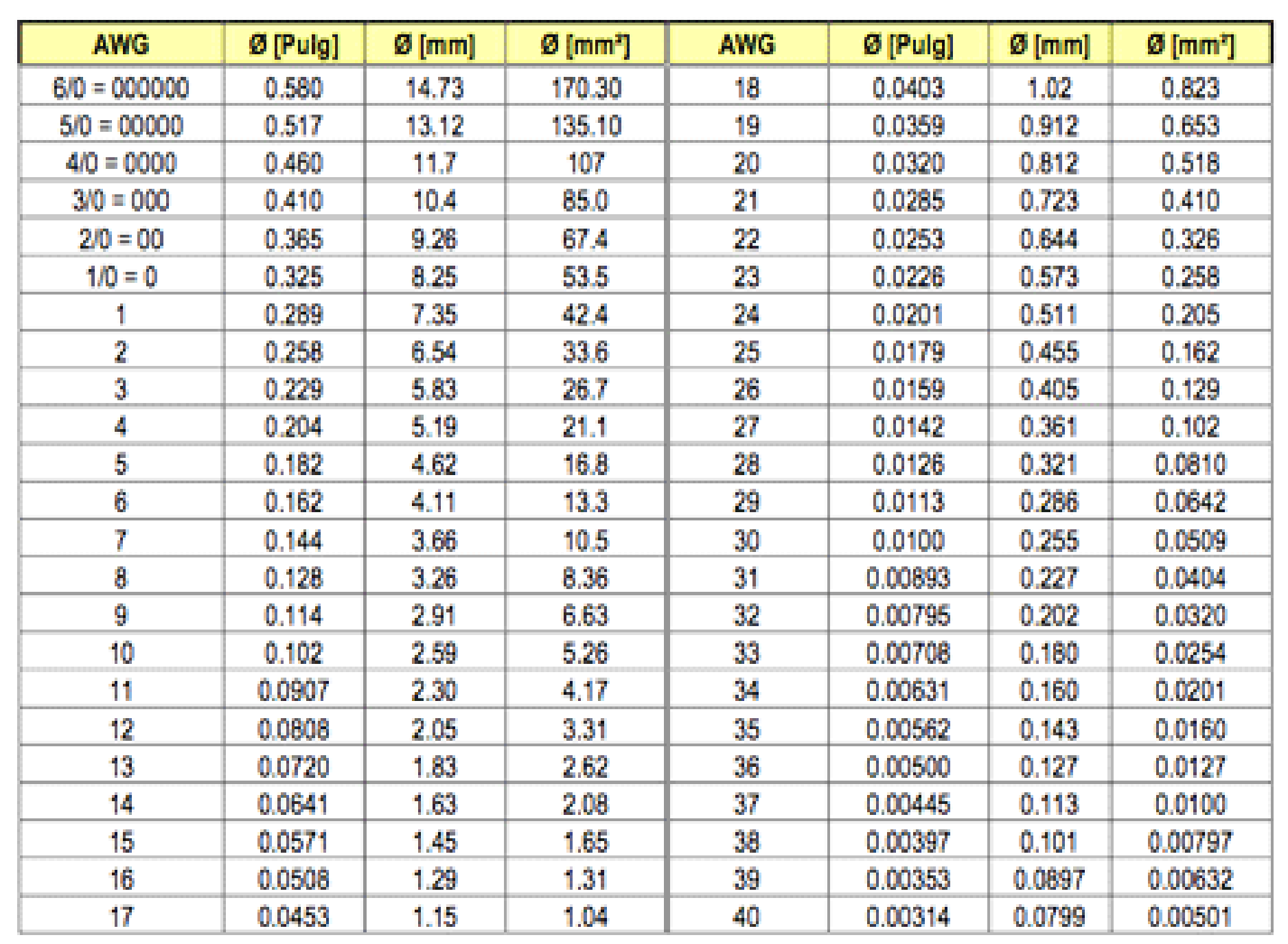 La normativa eléctrica acepta (2) dos forma de medir la sección de conductores: 
Sistema métrico que indica valores en mm2 
Sistema AWG (American Wire Gauge), clasificación de conductores eléctricos según sus diámetros.
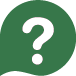 Cuadro preguntas
CONDUCTORES MÁS UTILIZADOS
EN INSTALACIONES ELÉCTRICAS DOMICILIARIAS
Nombre del fabricante o su marca
Tipo de conductor, indicando por las letras de código; tales como NYA, EVA, THHN, etc.
Sección en mm2 para las secciones métricas. Sección en mm2 y en paréntesis el número de referencia #AWG para sistema Americano. 
Tensión de servicio, correspondiente a la tensión entre fases. 
Número de certificación, si procede. 

Según Tabla 8.6 NChELec 04/2003
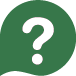 Cuadro preguntas
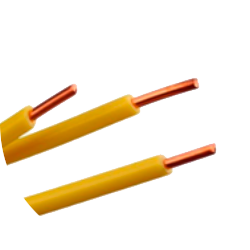 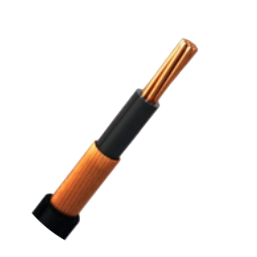 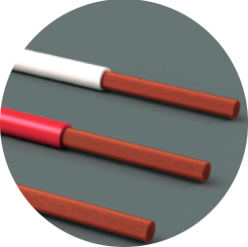 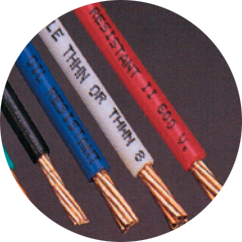 NYA
Concéntrico
THHN
EVA
CONDUCTORES MÁS UTILIZADOS
EN INSTALACIONES ELÉCTRICAS DOMICILIARIAS
Presentación en planimetría
2.14 Linea de “n” conductores
Según NchElec 2/84
Presentación en “cuadro de carga”
n
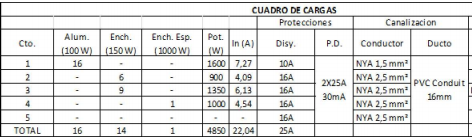 ¿ CUÁNTA CORRIENTE DEBE TRANSPORTAR UN CONDUCTOR?
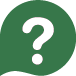 Ejemplo
Un horno eléctrico de 3000 [W]. ¿Cuánta corriente debe transportar el conductor que llegue al enchufe de conexión del horno? Considere 220[V] en la red nacional.
Cuadro preguntas
¿QUÉ CONDUCTOR DEBO SELECCIONAR?
Según la corriente que se necesita transportar se selección según las tablas 8.7 y 8.7ª NChElec 04/2003 (anexo N°03).
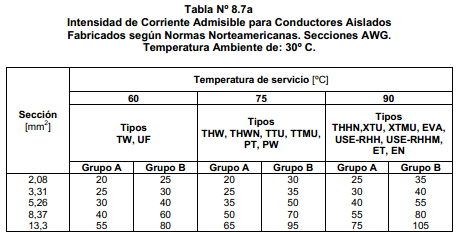 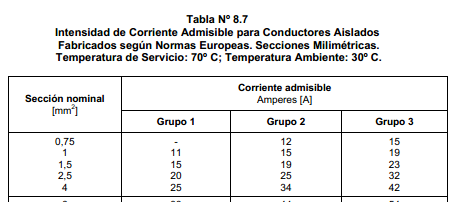 UNIÓN DE CONECTORES
Uniones más utilizadas para la conexión de conductores y fabricación de derivaciones en circuitos eléctricos.
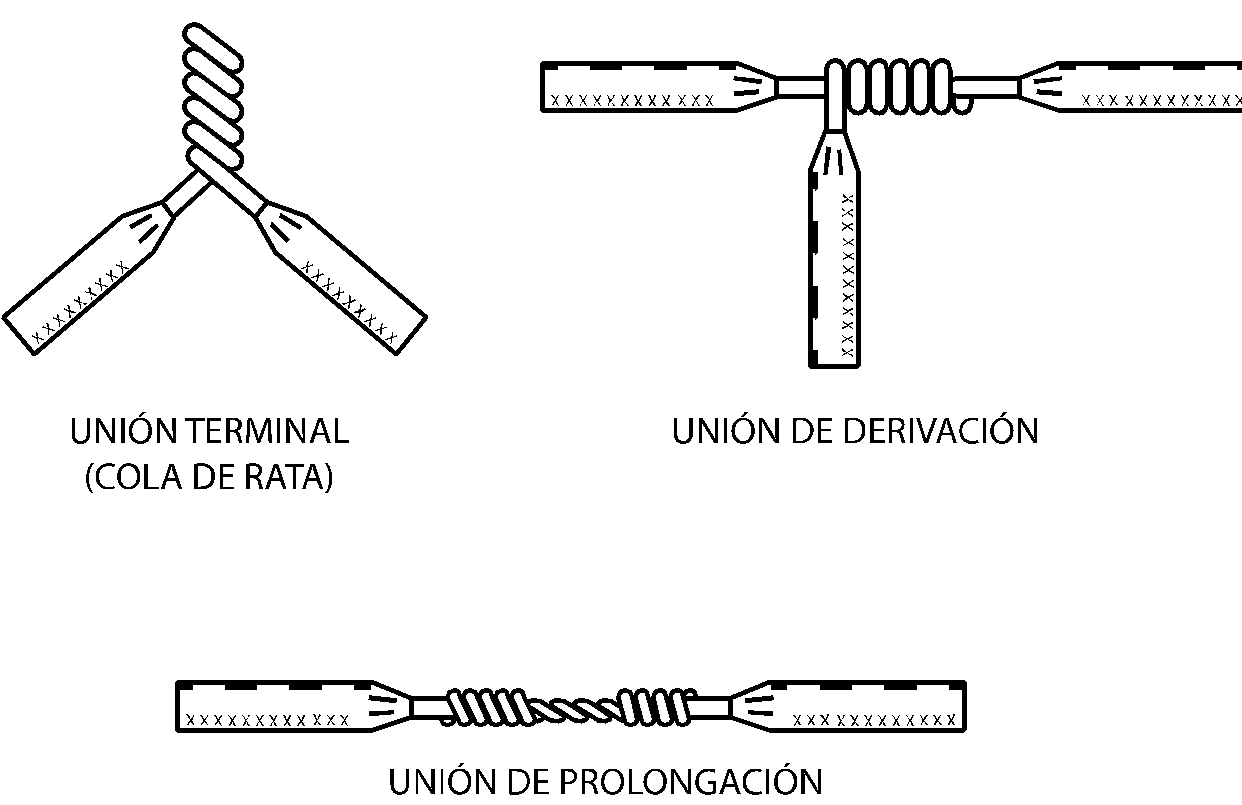 HERRAMIENTAS
v
Herramientas más utilizadas para el montaje de conductores en instalaciones eléctricas domiciliarias.
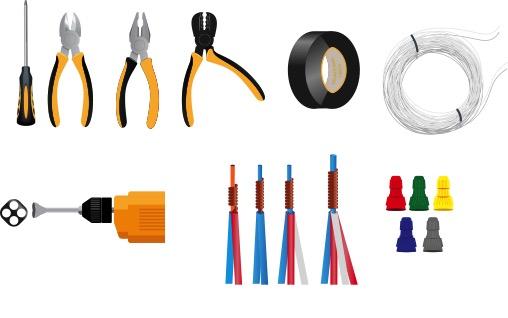 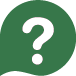 Cuadro preguntas
MATERIAL
COMPLEMENTARIO
Antes de realizar la actividad práctica te invitamos a que revises la cápsula animada:

“Uso de Multitester o Multímetro”
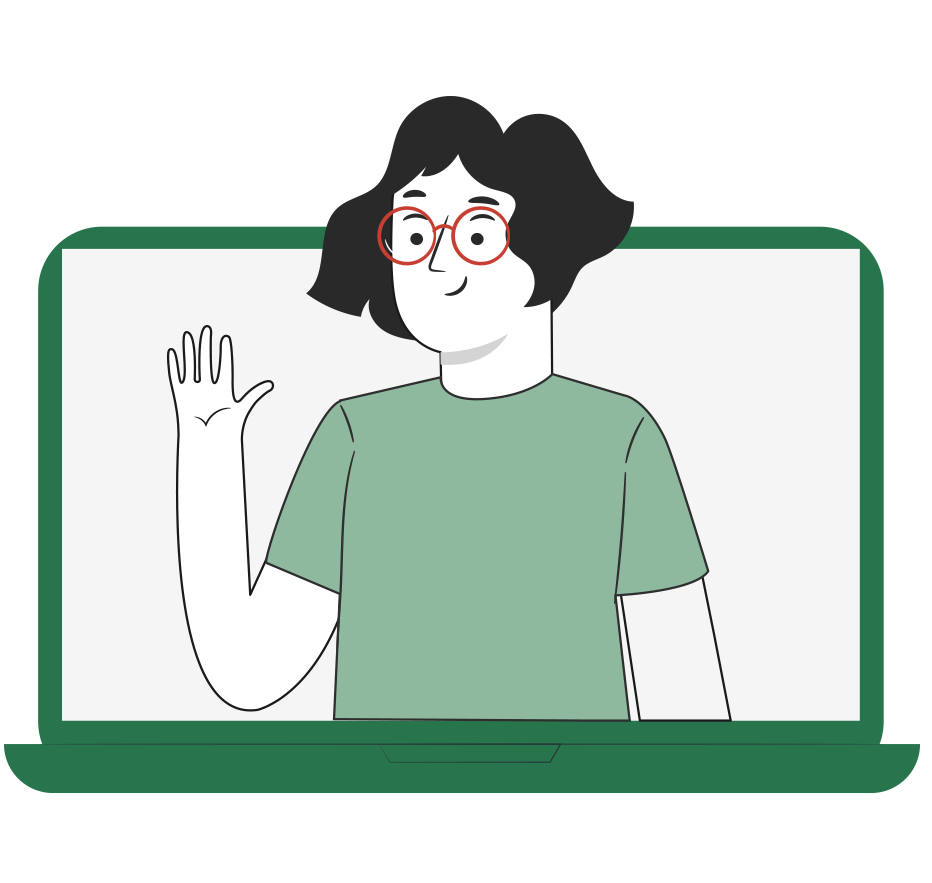 MATERIAL
COMPLEMENTARIO
Si quieres profundizar, te invitamos a visitar el sitio de TP DIGITAL

Para esta actividad te sugerimos:
Simulador de ley de Ohm
Simulador de funcionamiento condensador
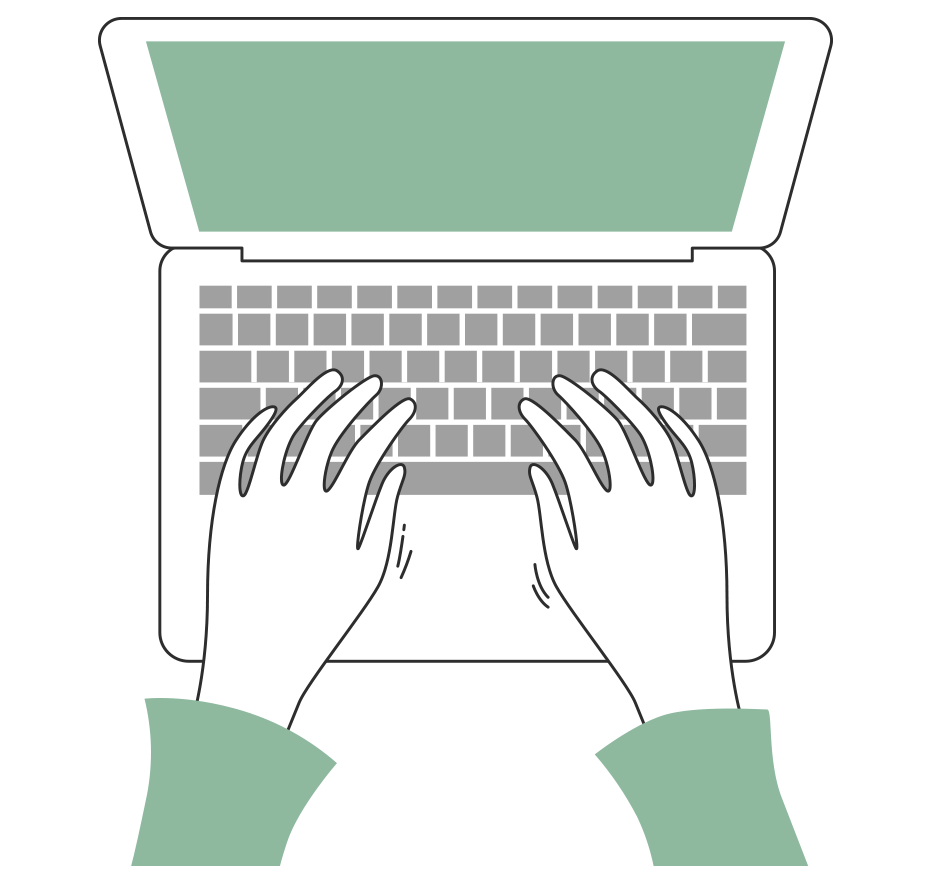 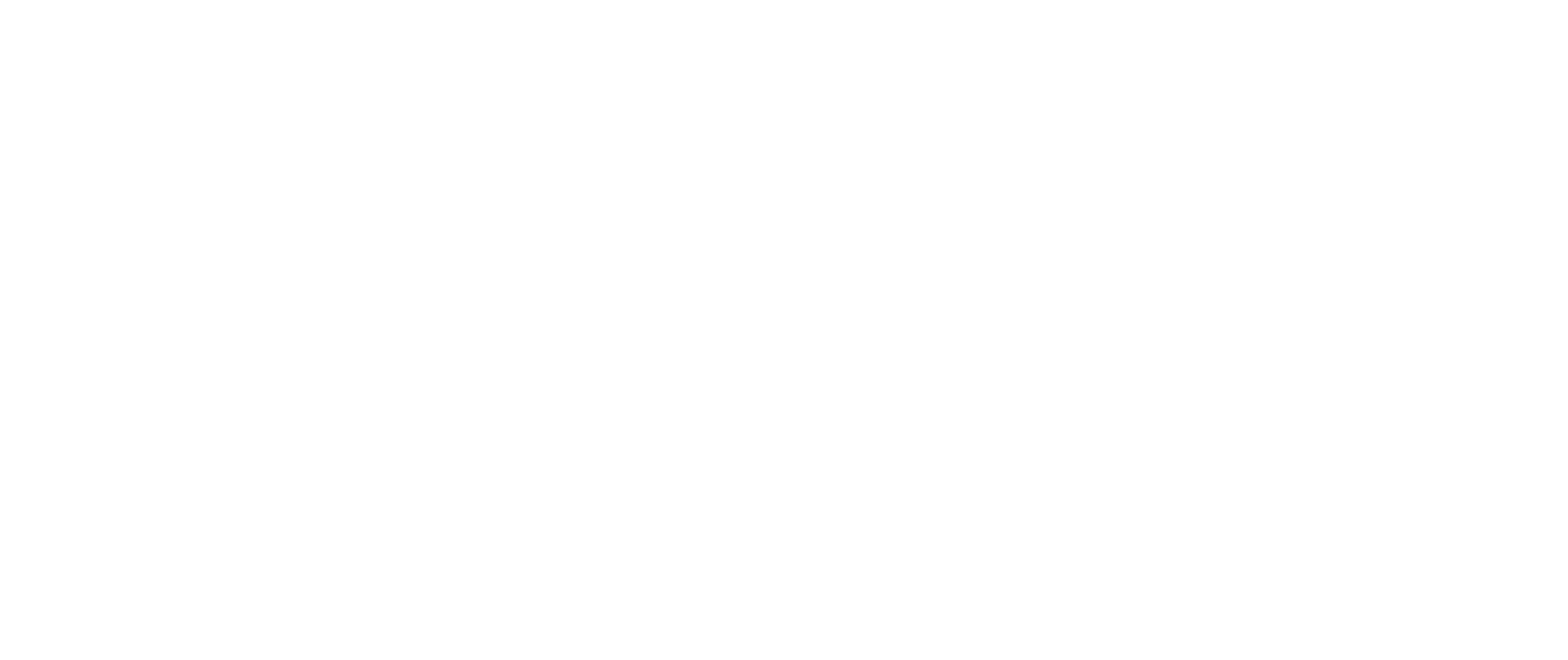 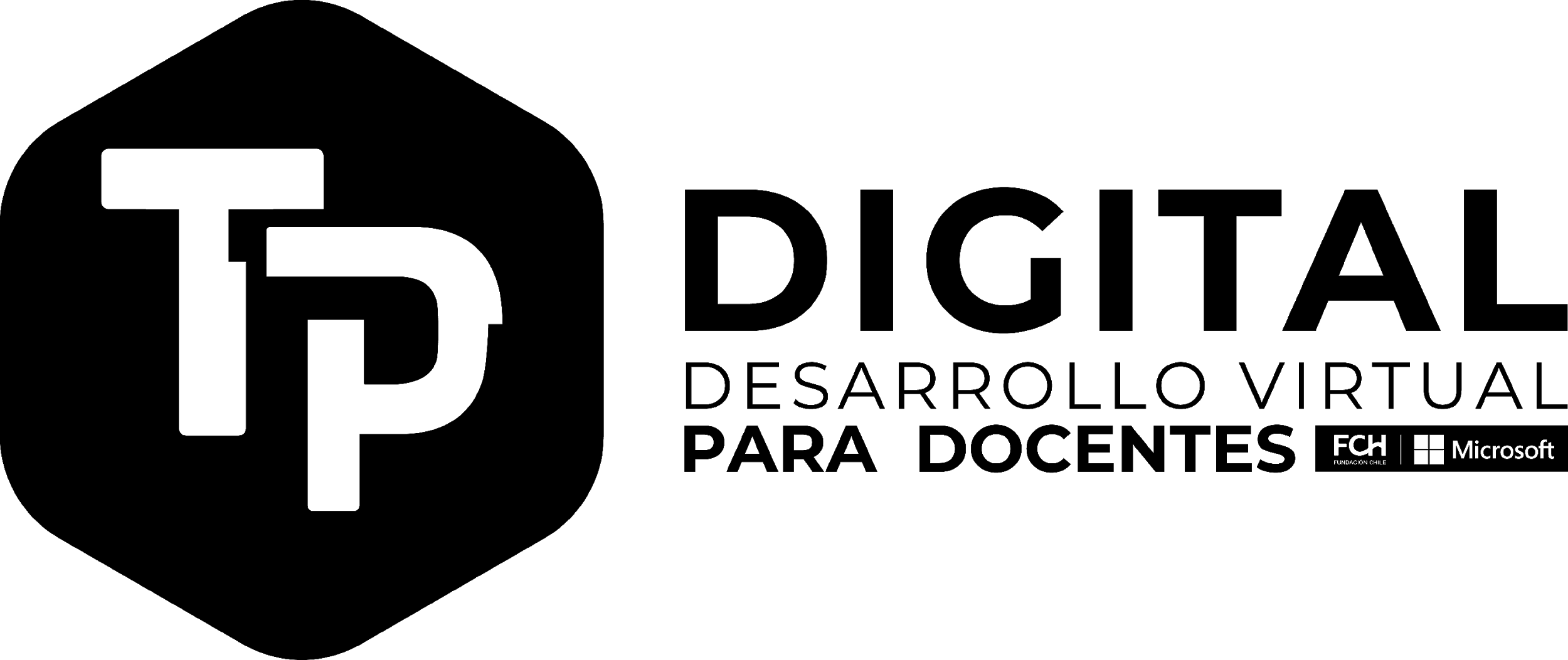 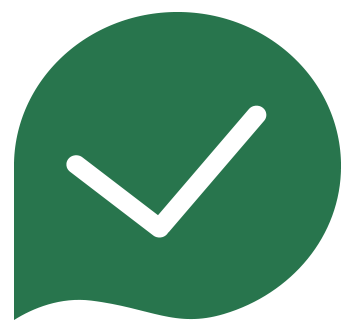 TP Digital es un proyecto desarrollado en conjunto por Fundación Chile y Microsoft, con el patrocinio de MINEDUC y la colaboración de INACAP e Intelitek.

Está dirigido a apoyar a los centros educativos y docentes de formación técnico profesional a nivel nacional, incorporando recursos virtuales en los procesos de enseñanza aprendizaje.
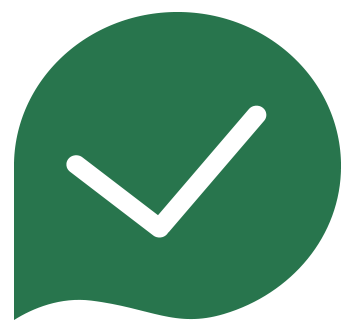 Para registrarte ingresa a https://fch.cl/iniciativa/tp-digital/

e inscríbete aquí: https://tinyurl.com/ya6zkhju

Una vez que recibas tu nombre de usuario y contraseña, podrás acceder a los recursos siguiendo este enlace: https://tp-digital.territorio.la/
3
REVISEMOS
¿CUÁNTO APRENDIMOS?
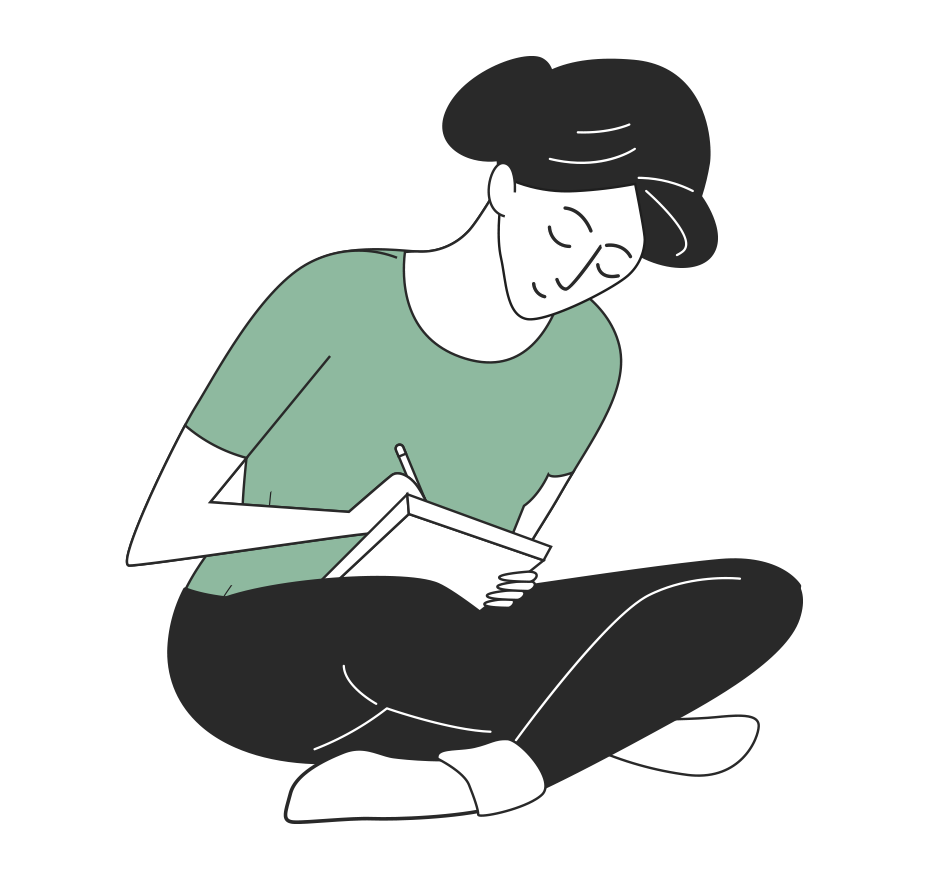 CONDUCTORES ELÉCTRICOS

¡Ahora realizaremos una actividad que resume todo lo que hemos visto! ¡Atentos!
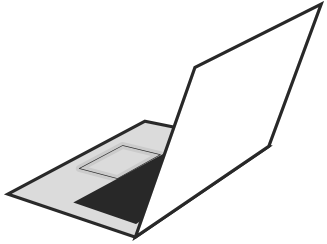 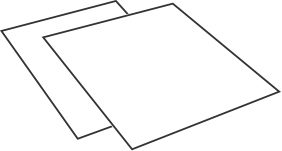 INSTALACIÓN DE CONDUCTORES
Técnicas de unión
Dependerá de la Canalización, enfocará en: 
Uso de herramientas
Remover aislante
Enroscar conductores

Esto lo se revisará en detalles en la siguiente actividad.
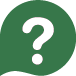 Cuadro preguntas
Observaciones
Elección adecuada de la sección de conductores, utilice tablas para determinar el más apropiado. Evite exagerar en la medida para evitar perdidas. 
Realice una buena gestión de materiales: optimización del trazado, medidas correctas, etc.
Utilización de herramientas correctamente.
ACTUALIZACIÓN DE BITÁCORA
Y EVALUACIÓN
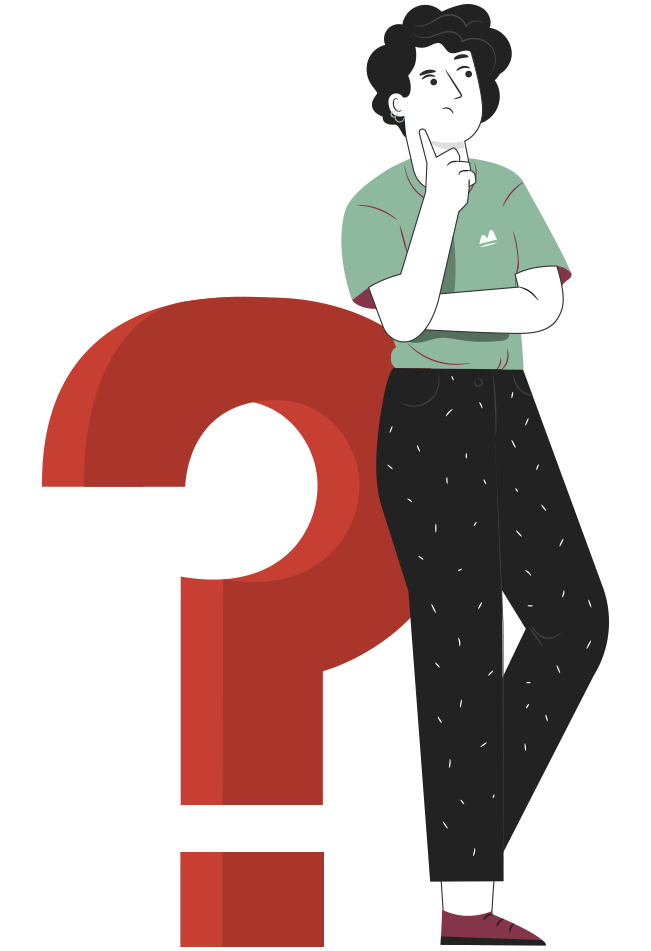 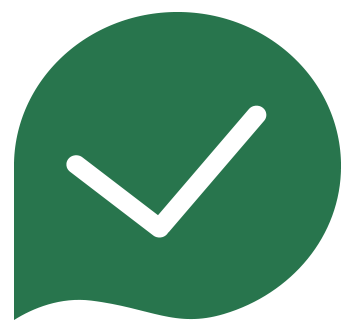 ¿Qué?
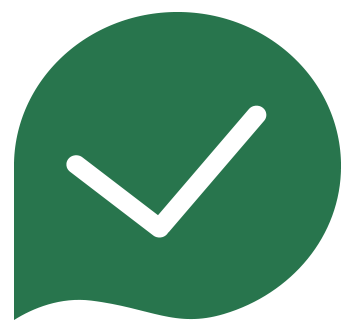 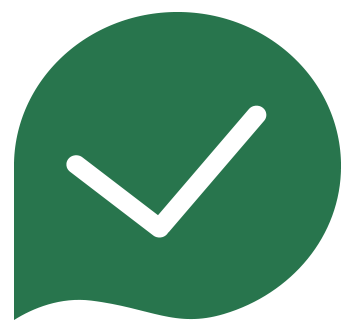 ¿Cómo?
¿Por qué?
ACTUALIZACIÓN DE BITÁCORA
Y EVALUACIÓN
El informe presenta una portada con título, nombre de integrantes.
Presenta organizadamente la información según contenidos mínimos solicitados.
No presenta errores ortográficos 
Demuestra habilidad de síntesis en la creación del informe 
Evidencia la información solicitada. Descripción
Evidencia la información solicitada. Presenta uso y clasificaciones (tabla de comparación)
Evidencia la información solicitada. Presenta materiales y accesorios para el montaje de conductores eléctricos
Evidencia la información solicitada. Presenta listado de herramientas y ferretería utilizadas en el montaje de conductores eléctricos
Evidencia la información solicitada. Simbología y planimetría
Las ideas señaladas son coherentes, conclusión acorde a los objetivos y desarrollo
Entrega el trabajo en la fecha indicada
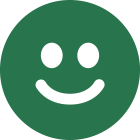 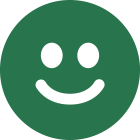 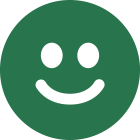 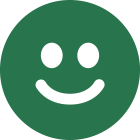 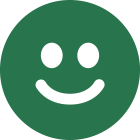 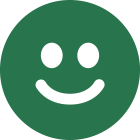 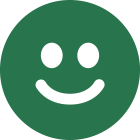 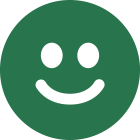 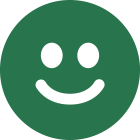 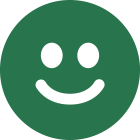 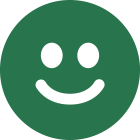 ANTES DE COMENZAR LA ACTIVIDAD:
¡ATENCIÓN!
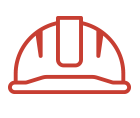 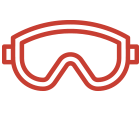 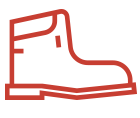 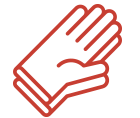 Utilizar EPPs para el autocuidado.
Manipular cuidadosamente herramientas.
Ser ordenado con el área de trabajo.
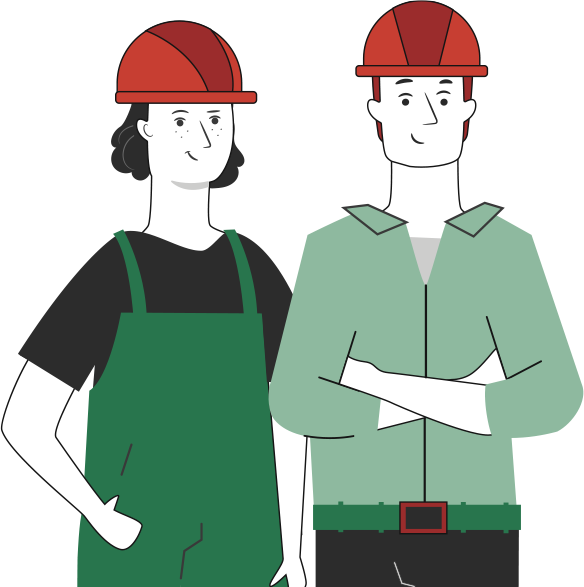 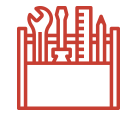 Ser cuidadoso y respetuoso con los integrantes del equipo de trabajo, asegurando la integridad física de todos.
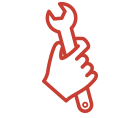 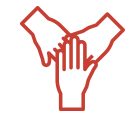 Toda actividad debe desarrollarse bajo supervisión de la persona a cargo del taller o laboratorio.
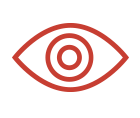 ANTES DE TERMINAR:
TICKET DE SALIDA
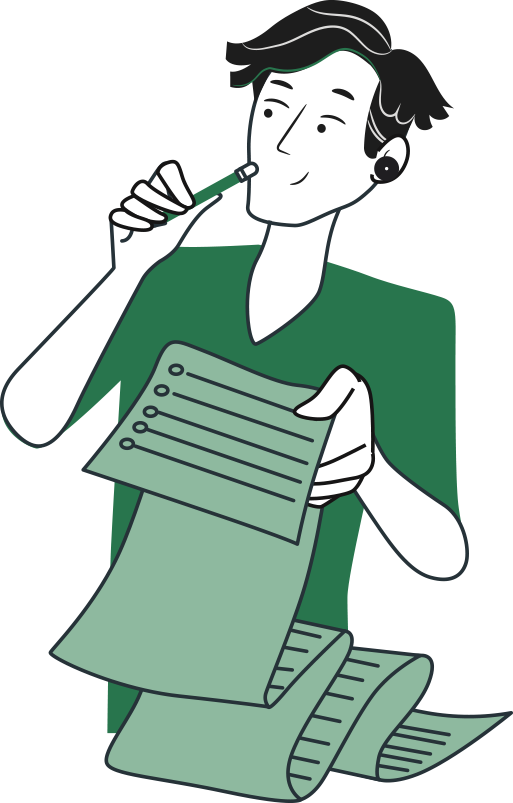 CONDUCTORES ELÉCTRICOS

¡No olvides contestar y entregar el Ticket de Salida!

¡Hasta la próxima!
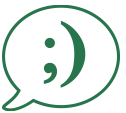